70. léta -skupiny
art rock
Pink Floyd, Genesis
Pink Floyd
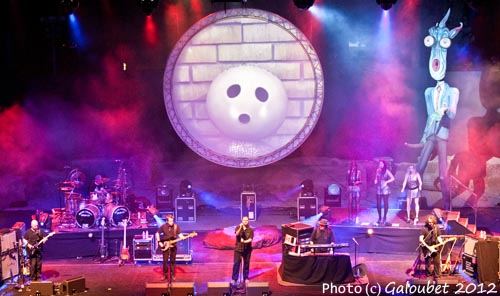 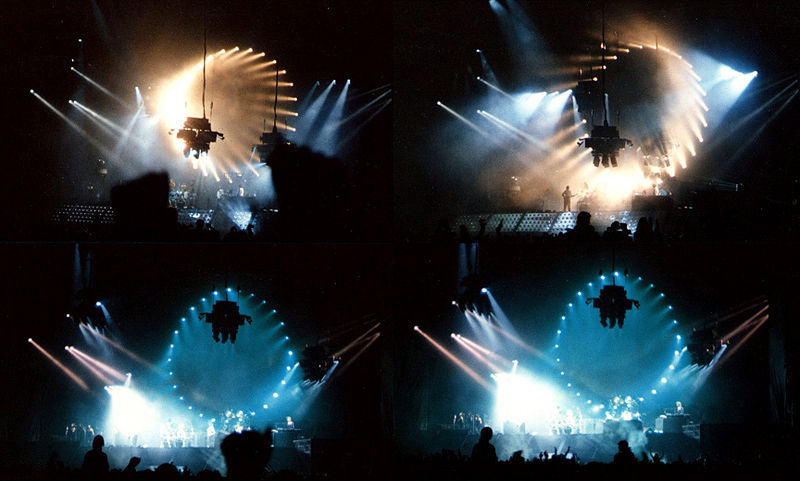 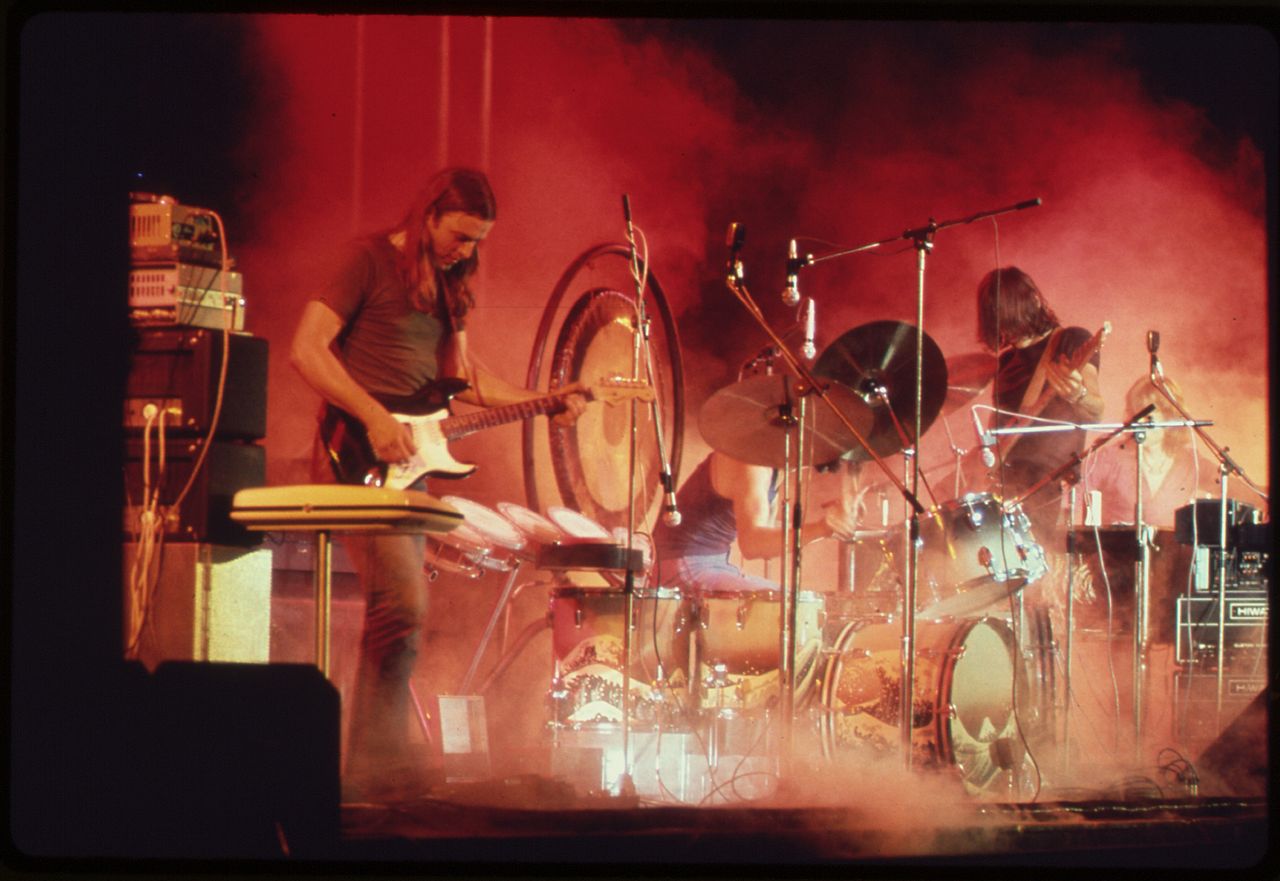 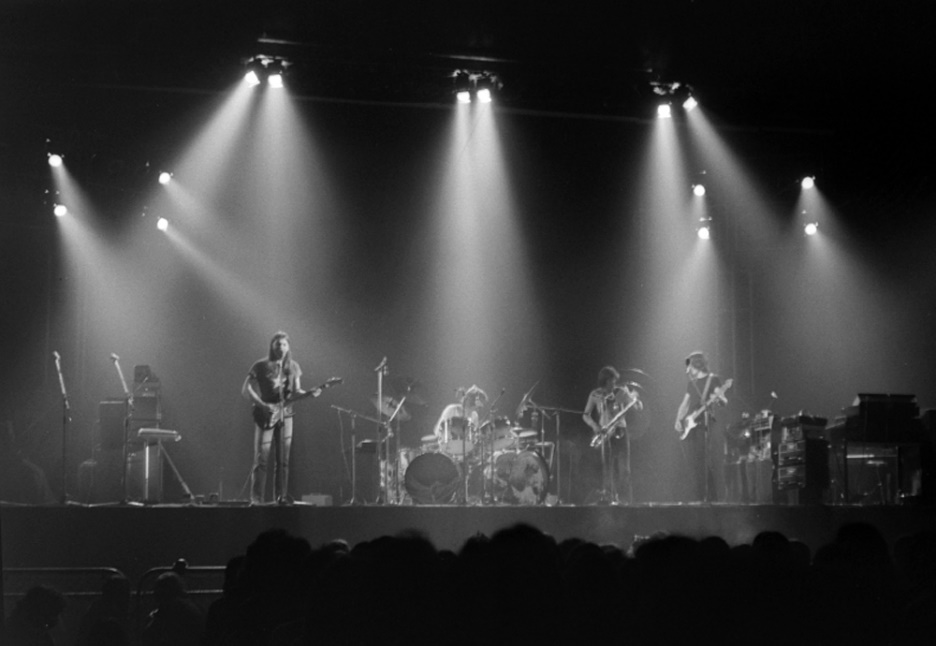 PINK FLOYD - Anglie

využití nejmodernější techniky, nejsložitější světelná a zvuková aparatura
dlouhé komplikované skladby s různými efekty (zvuky strojů, letadel, zvířat…)
náročná kytarová i klávesová sóla
jedno z největších rockových představení: The Wall – obnoveno v roce 2011 (Praha) 
největší úspěchy na konci 70.let
Praha – Strahov v roce 1994 (120 000 diváků – rekord)
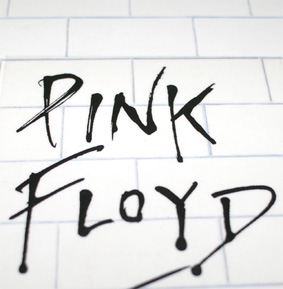 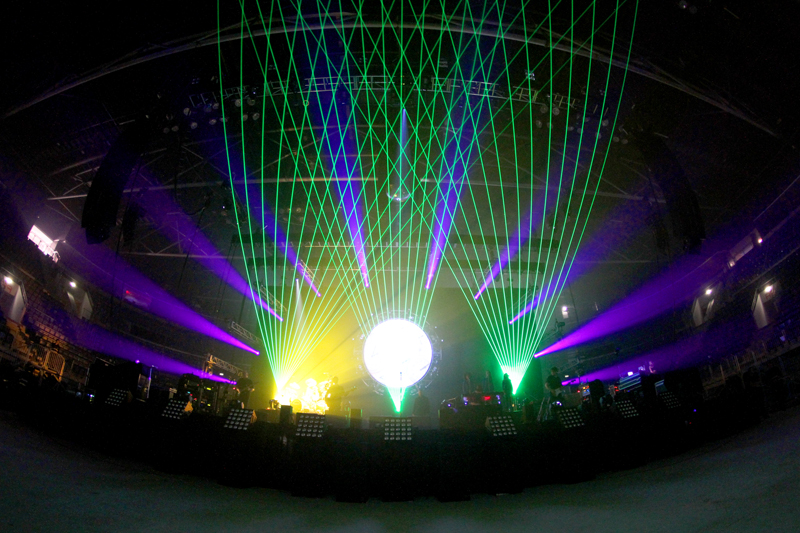 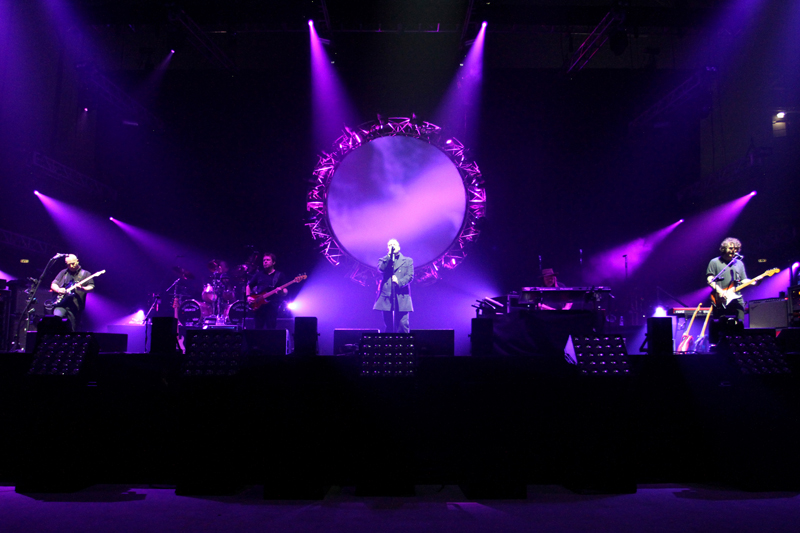 Genesis
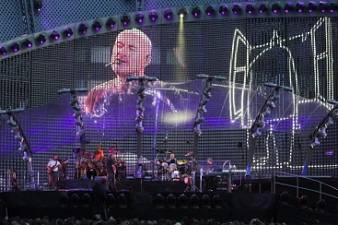 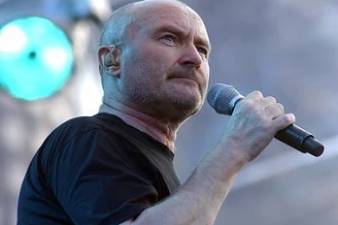 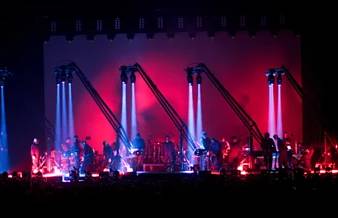 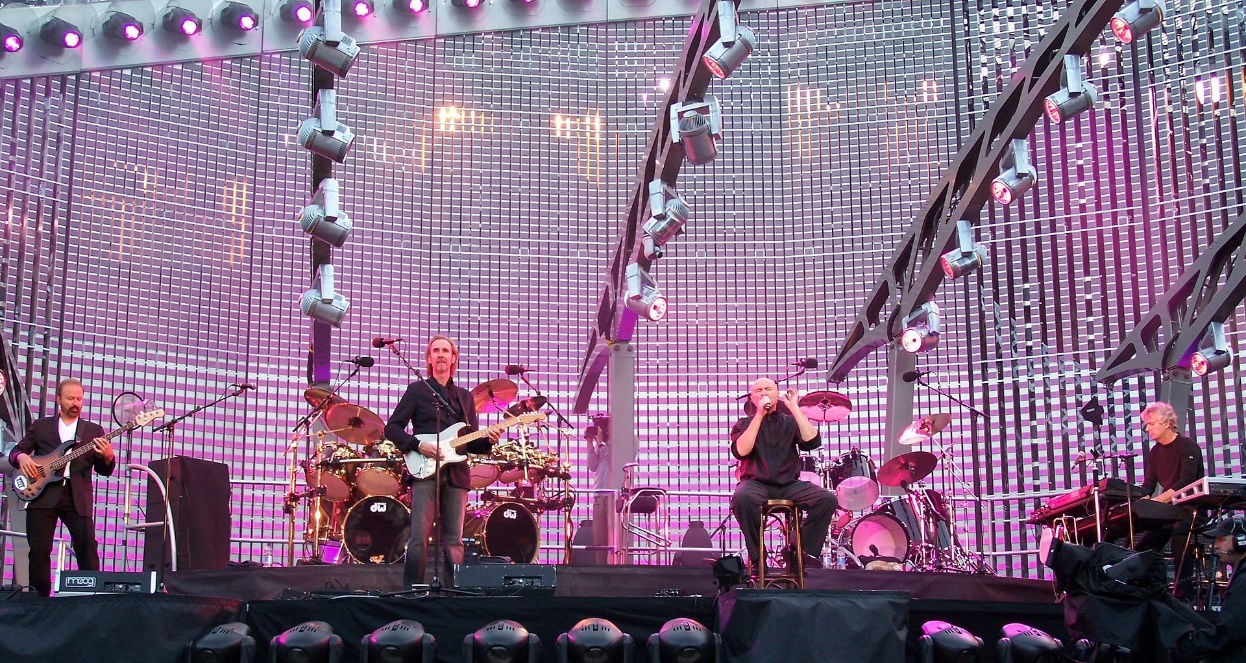 GENESIS – Anglie /dženezis/

základní obsazení je pouze tříčlenné
osobnost skupiny: Phil Collins – bubeník, zpěvák, klávesista 
jeden z nejvýznamnějších muzikantů v populární hudbě
velké využití klávesových nástrojů
velmi propracované skladby s vizuálními efekty (světla, stroboskopy, projekce)
1977 – nejlepší koncertní skupina na světě
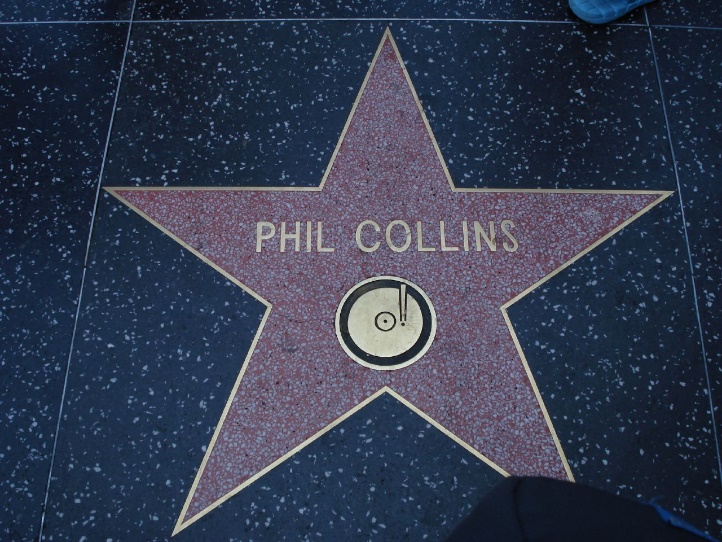 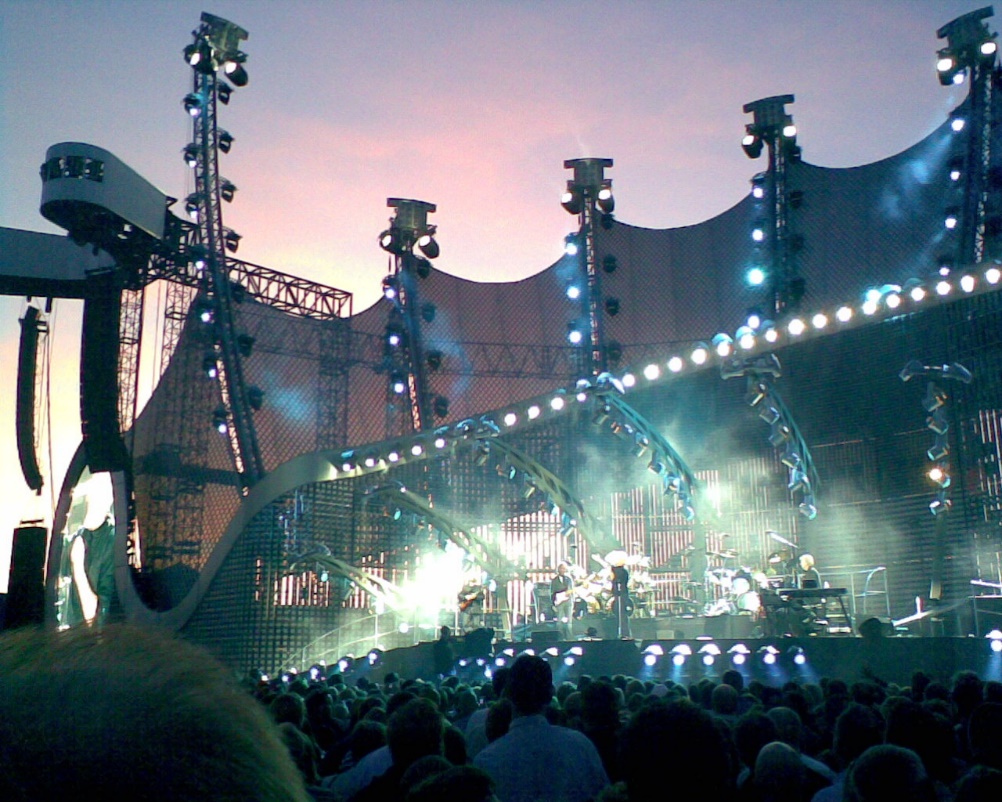 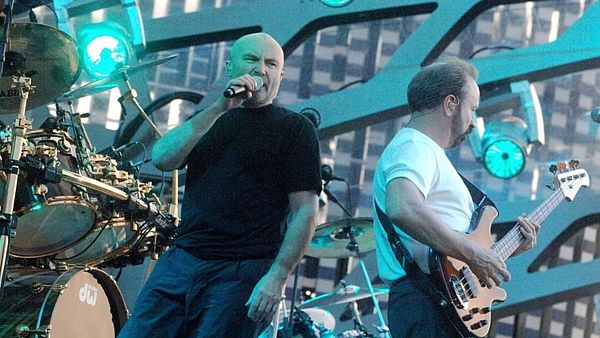